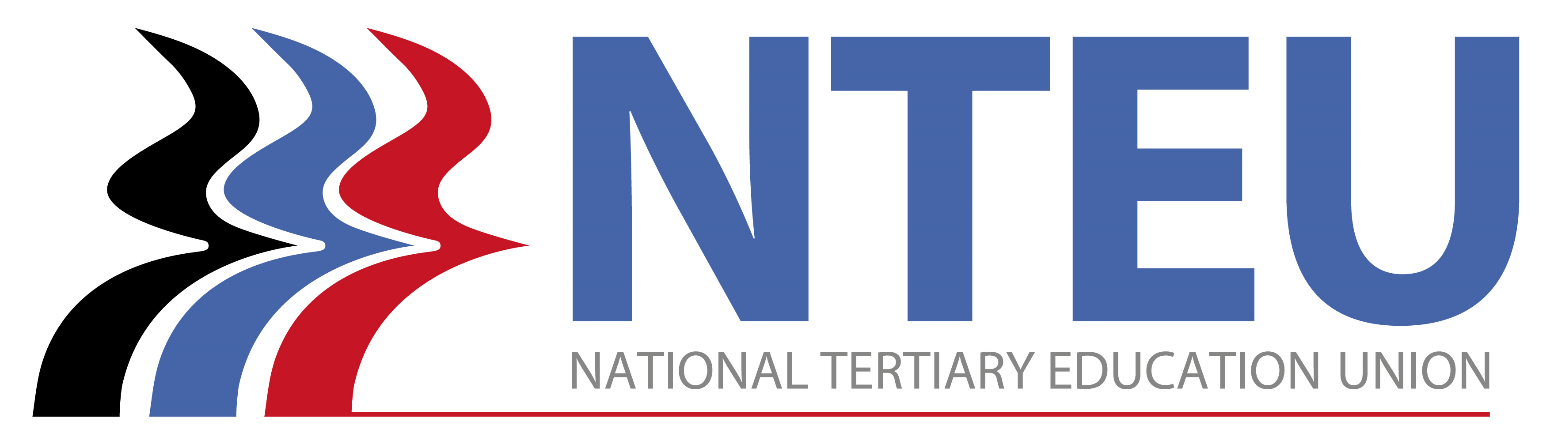 Presentation to the Portfolio on Higher Education, Science and Technology
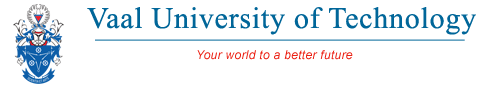 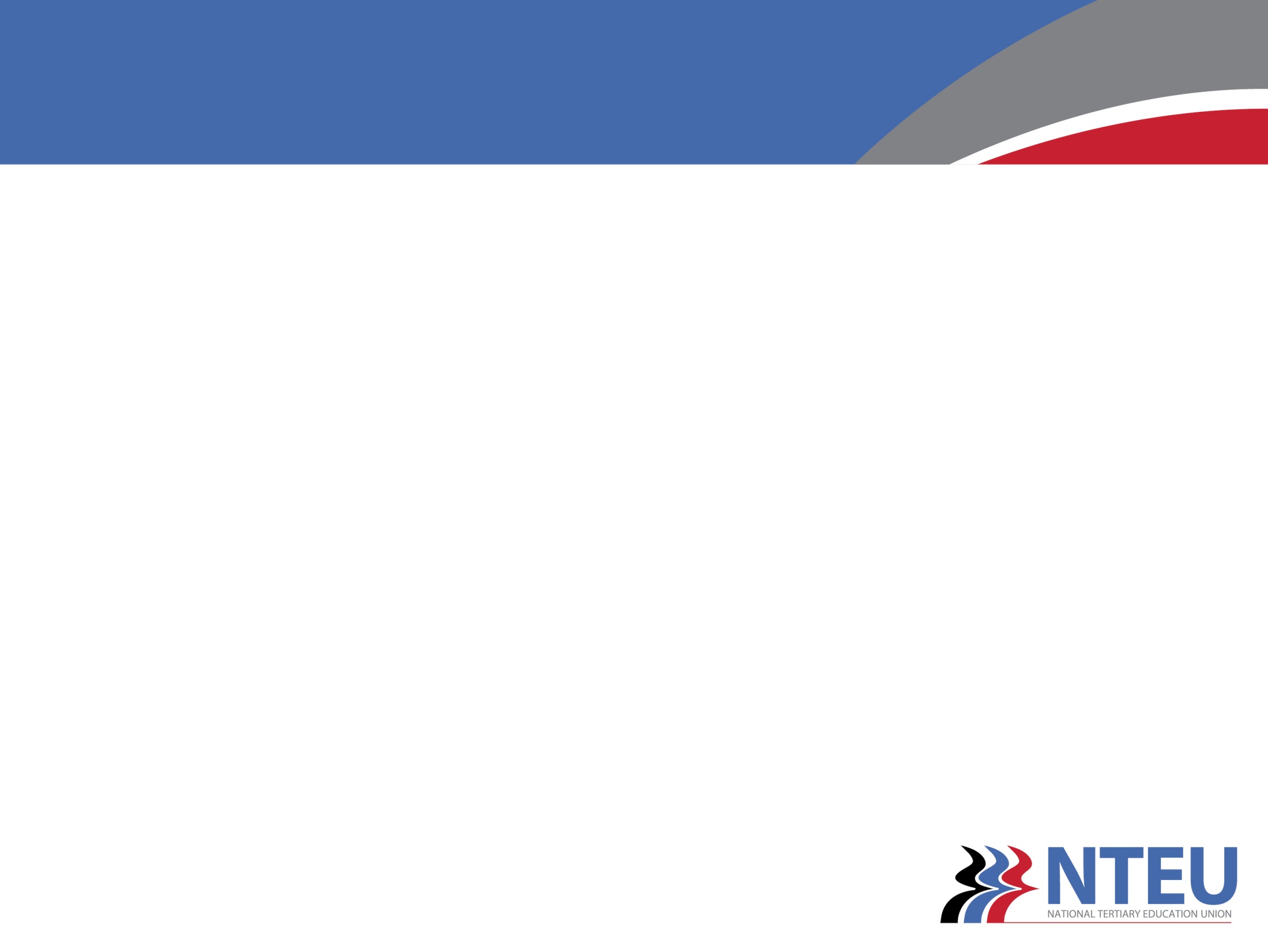 POSITIVE IMPROVEMENTS
Senior Management positions are being filled

Acting positions: in the process of allocation

Campus’ are visited on a regular basis

Communication: improved communication to labour

Forensic report was released and made available for all, with an Ibizo taking place, thus allowing for input from all

Continuous communication regarding the COVID 19 Task Team – in spite of difficult circumstances the team continues to keep staff and students up to date. Job well done!
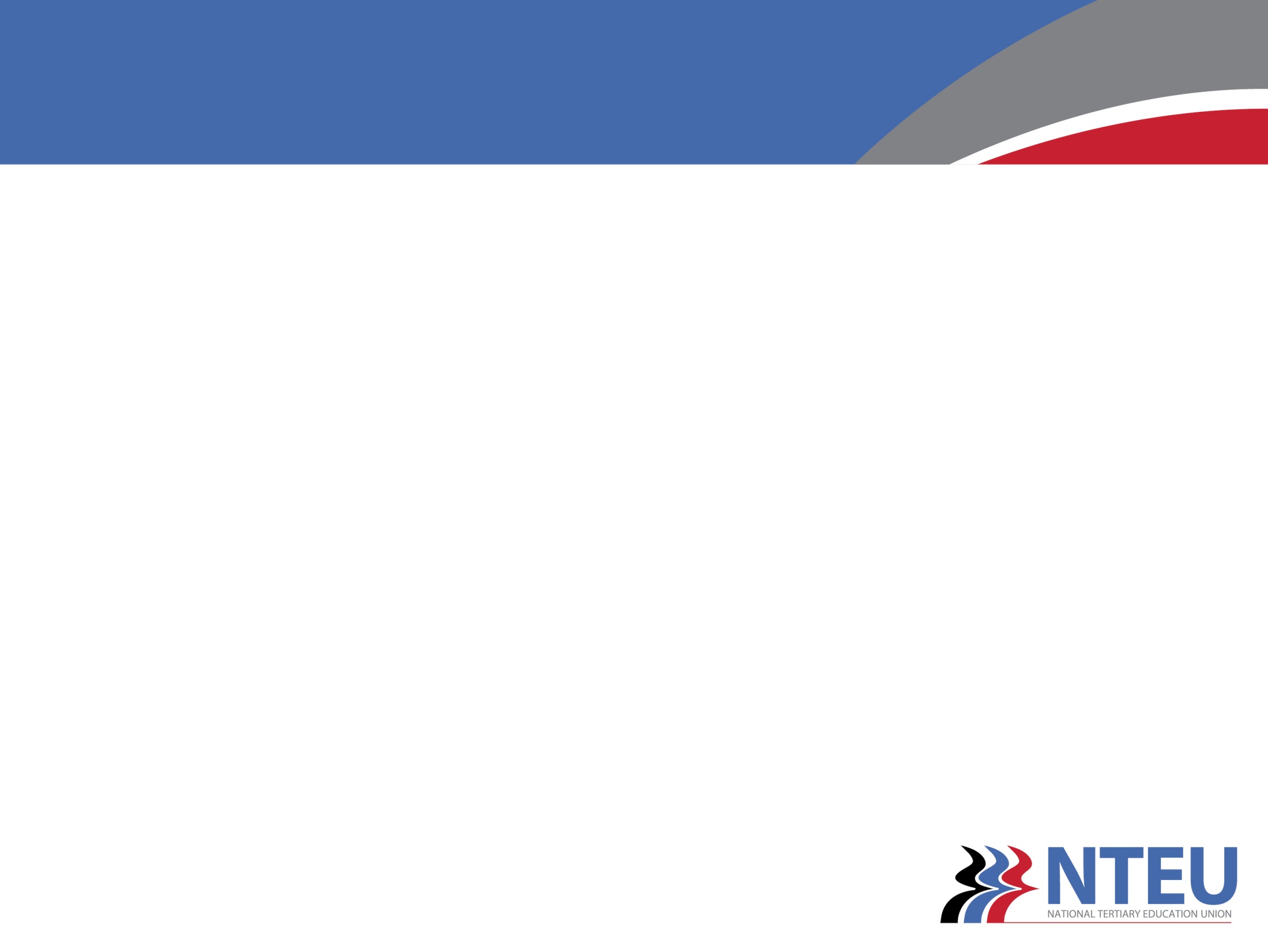 CONCERNS
Office of the ED HR continues to be unstable, with the latest casualty being the resignation of Prof Radebe
Financial position of the VUT is still a pressing concern, with over expenditure on unnecessary items and over expenditure on necessary equipment
Labour are concerned with the ever decrease in reserves, that VUT may fail to pay salaries in 2021
Amended Procurement Process leaves room for corruption. Turn around time to process orders now takes up to 2 to 4 weeks
Lack of sufficient communication to labour regarding the Academic restructuring
No accountability for the people who were implicated in the Forensic Report, who have resigned
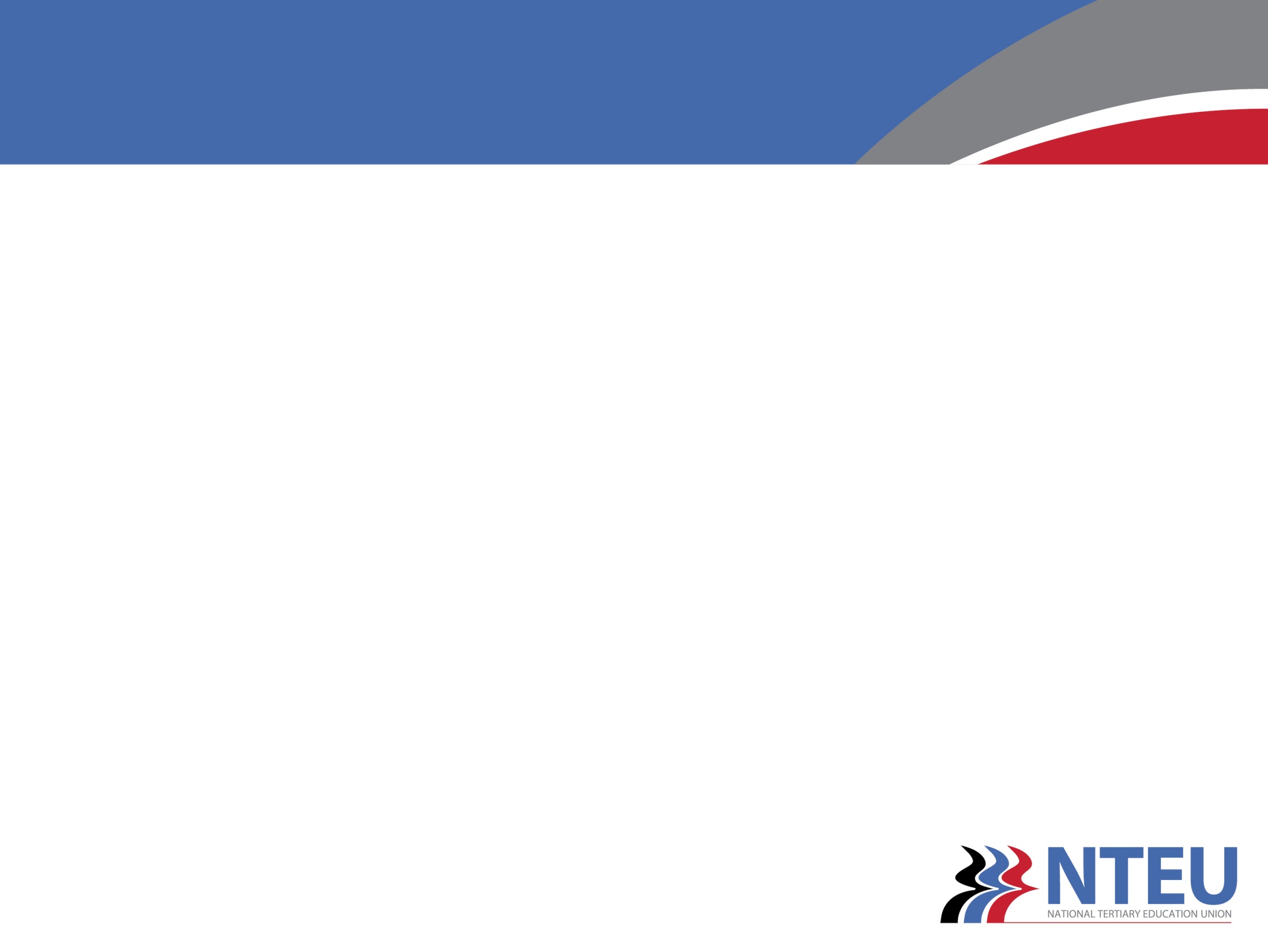 CONCLUSION
Although this has been a very difficult and unpredictable year, Prof Rensburg strives to accommodate the challenges that both the staff and students of VUT are faced with on a continuous basis.

His efforts to keep all stakeholders up to date with the progress of stabilizing the VUT is commended.